CHỦ ĐỀ 2
PHÉP CỘNG, PHÉP TRỪ TRONG PHẠM VI 20
BÀI 9
BÀI TOÁN VỀ THÊM BỚT MỘT SỐ ĐƠN VỊ
KHÁM PHÁ
Giải bài toán về thêm một số đơn vị
Bài toán: Trên khay có 8 quả trứng, Mai cho thêm 2 quả trứng. Hỏi có tất cả bao nhiêu quả trứng?
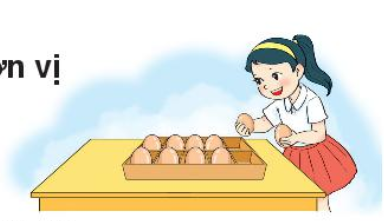 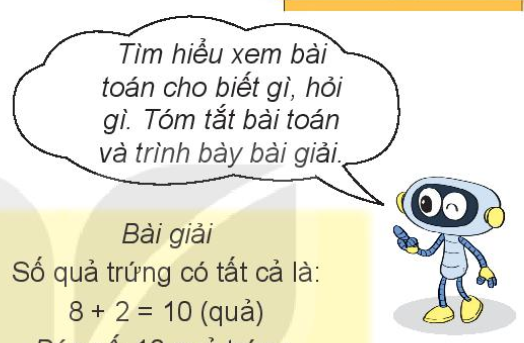 Tóm tắt:
Có          : 8 quả trứng
Thêm     : 2 quả trứng
Có tất cả: … quả trứng?
Bài giải
Số quả trứng có tất cả là:
8 + 2 = 10 (quả)
Đáp số: 10 quả trứng.
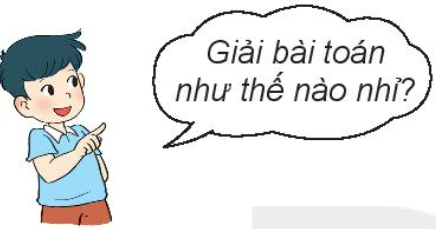 Lọ hoa có 9 bông hoa, Việt cắm thêm 6 bông hoa. Hỏi lọ hoa có tất cả bao nhiêu bông hoa?
1
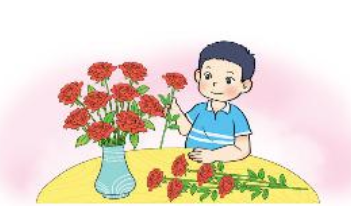 ?
?
?
+            =
Tóm tắt
Có          :       bông hoa
Thêm     :       bông hoa
Có tất cả: … bông hoa?
Bài giải
Số bông hoa có tất cả là:
                              (bông)
Đáp số:      bông hoa.
9
?
6
?
9
6
15
15
?
Có 8 bạn đang chơi kéo co, có thêm 4 bạn chạy đến cùng chơi. Hỏi lúc đó có tất cả bao nhiêu bạn chơi kéo co?
2
?
?
?
?
Tóm tắt
Có          :       bạn
Thêm     :       bạn
Có tất cả: … bạn?
Bài giải
Số bạn chơi kéo co có tất cả là:
                                (bạn)
Đáp số:        bạn.
8
?
?
4
8
+
4
12
=
?
?
12
KHÁM PHÁ
Giải bài toán về bớt một số đơn vị
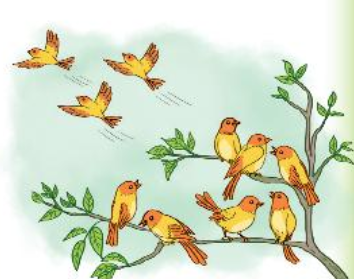 Bài toán: Có 10 con chim đậu trên cành, sau đó 3 con bay đi. Hỏi trên cành còn lại bao nhiêu con chim?
Tóm tắt:
Có       : 10 con chim
Bay đi  : 3 con chim
Còn lại : … con chim?
Bài giải
Số con chim còn lại là:
10 – 3 = 7 (con)
Đáp số: 7 con chim.
Đàn lợn nhà An có 15 con, mẹ đã bán 5 con. Hỏi đàn lợn nhà An còn lại bao nhiêu con?
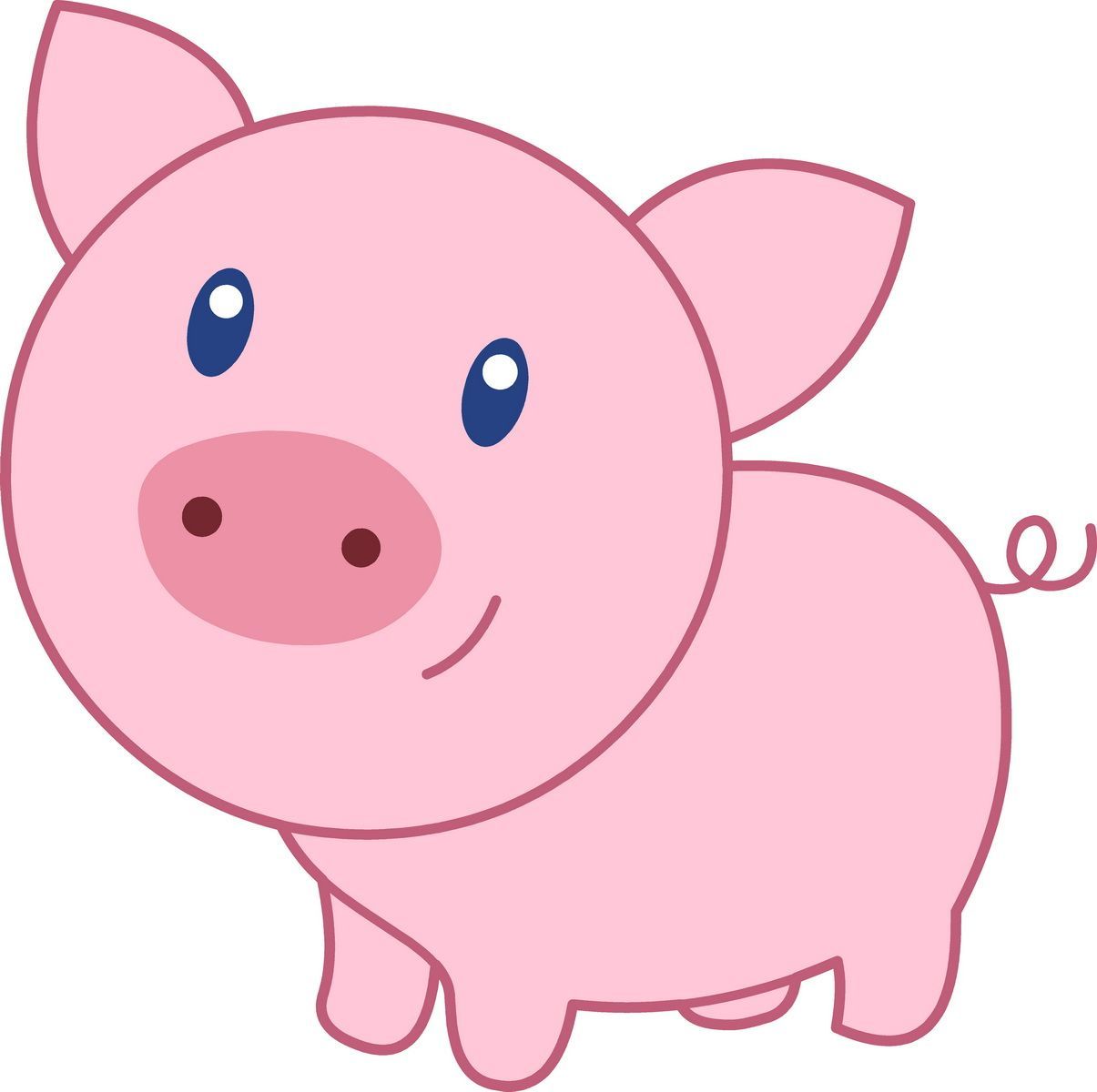 ?
?
?
-            =
Tóm tắt
Có       :        con lợn
Bán     :       con lợn
Còn lại: … con lợn?
Bài giải
Số con lợn còn lại là:
                              (con)
Đáp số:       con lợn.
?
5
?
5
10
10
15
15
?
LUYỆN TẬP
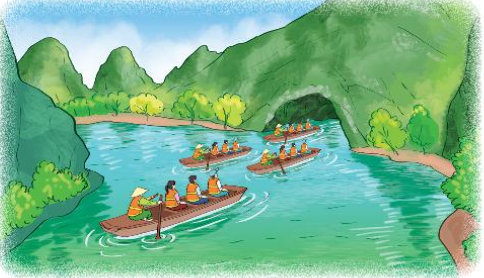 1
Giải bài toán theo tóm tắt sau:
Tóm tắt
Có          : 9 thuyền
Thêm     : 4 thuyền
Có tất cả: … thuyền?
Bài giải
Số thuyền có tất cả là:
9 + 4 = 13 (thuyền)
     Đáp số: 13 thuyền.
Trên xe có 14 bạn, đến điểm dừng có 3 bạn xuống xe. Hỏi lúc đó trên xe còn lại bao nhiêu bạn?
2
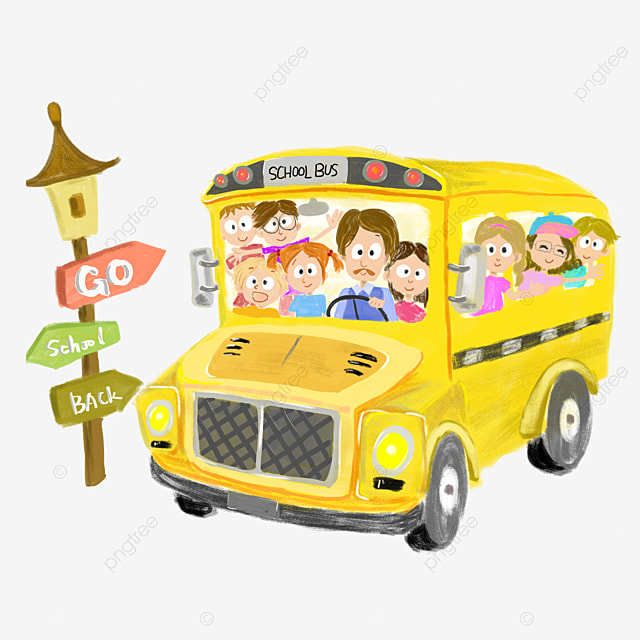 Tóm tắt
Có      : 14 bạn
Bớt     : 3 bạn
Còn lại: … bạn?
Bài giải
Số bạn còn lại trên xe là:
14 – 3 = 11 (bạn)
     Đáp số: 11 bạn.